TEKSTILNA VLAKNA
Od blizu si poglej košček blaga, na primer rokav na svoji srajci, majici … Lahko si pomagaš s povečevalnim steklom ali pogledaš s prostim očesom.
Kaj ugotoviš?
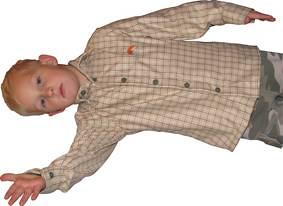 Blago je sestavljeno iz številnih med seboj prepletenih nitk. Nitke pa so sestavljene iz še manjših nitk, ki jim rečemo VLAKNA.VLAKNA SO TOREJ OSNOVNI DEL, IZ KATEREGA SO NAREJENE NITI IN BLAGO.
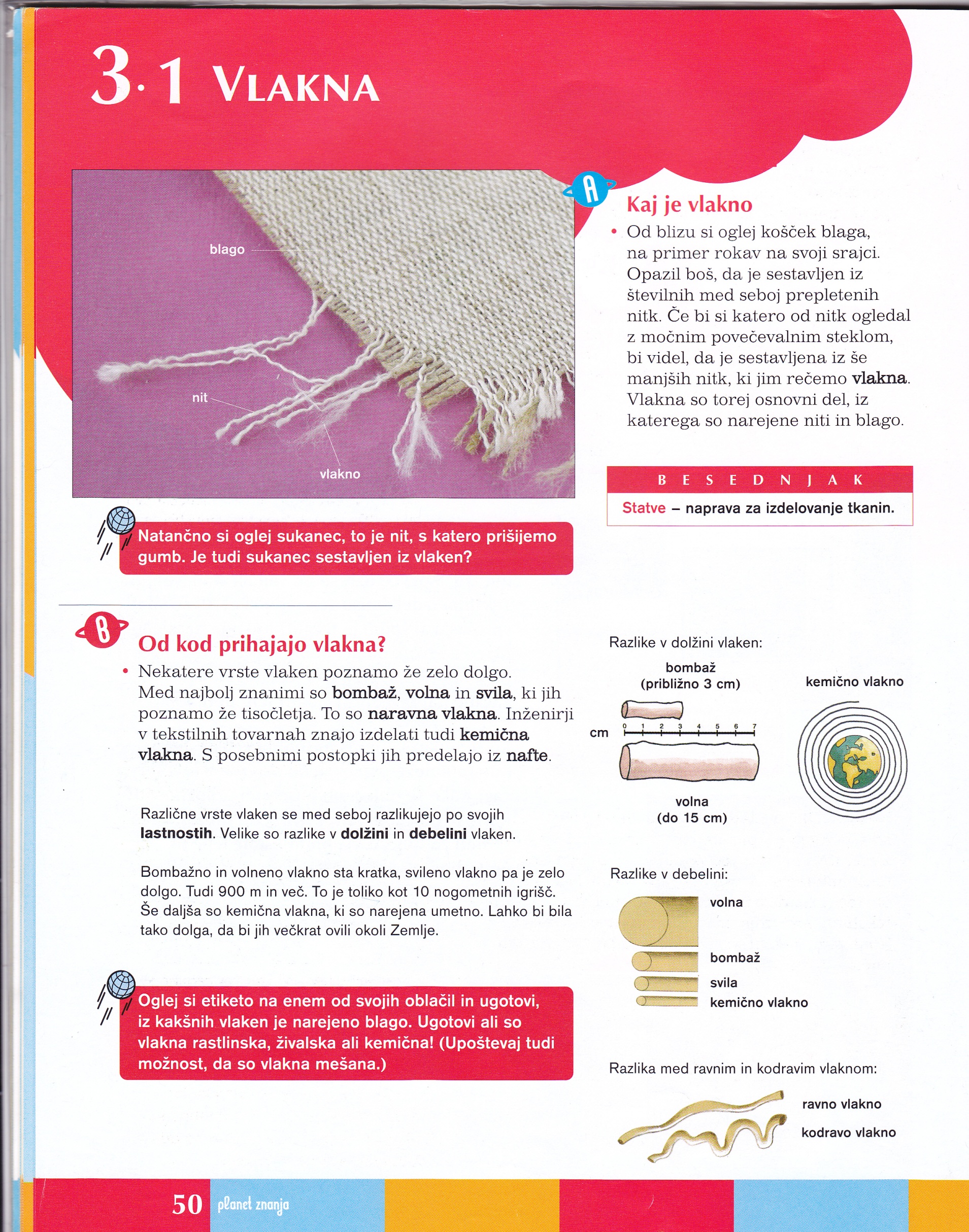 Natančno si oglej sukanec.Je tudi sukanec sestavljen iz vlaken?
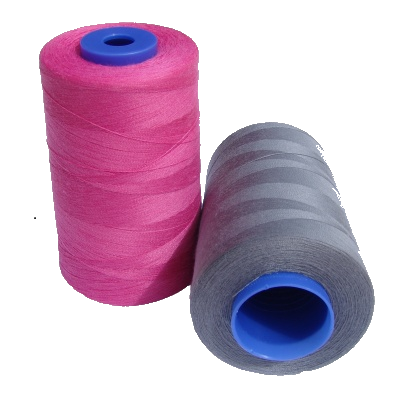 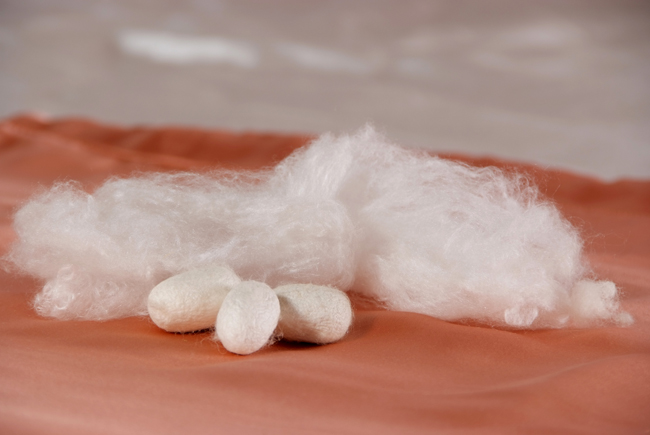 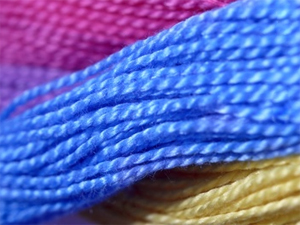 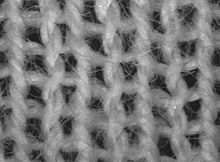 VLAKNA
so osnovni del, iz katerega so narejene niti in blago
NARAVNA VLAKNA:
KEMIČNA VLAKNA:
predelana iz delov rastlin, živalske dlake, izločkov
vlakna predelana iz naravne snovi in sintetična kemična vlakna
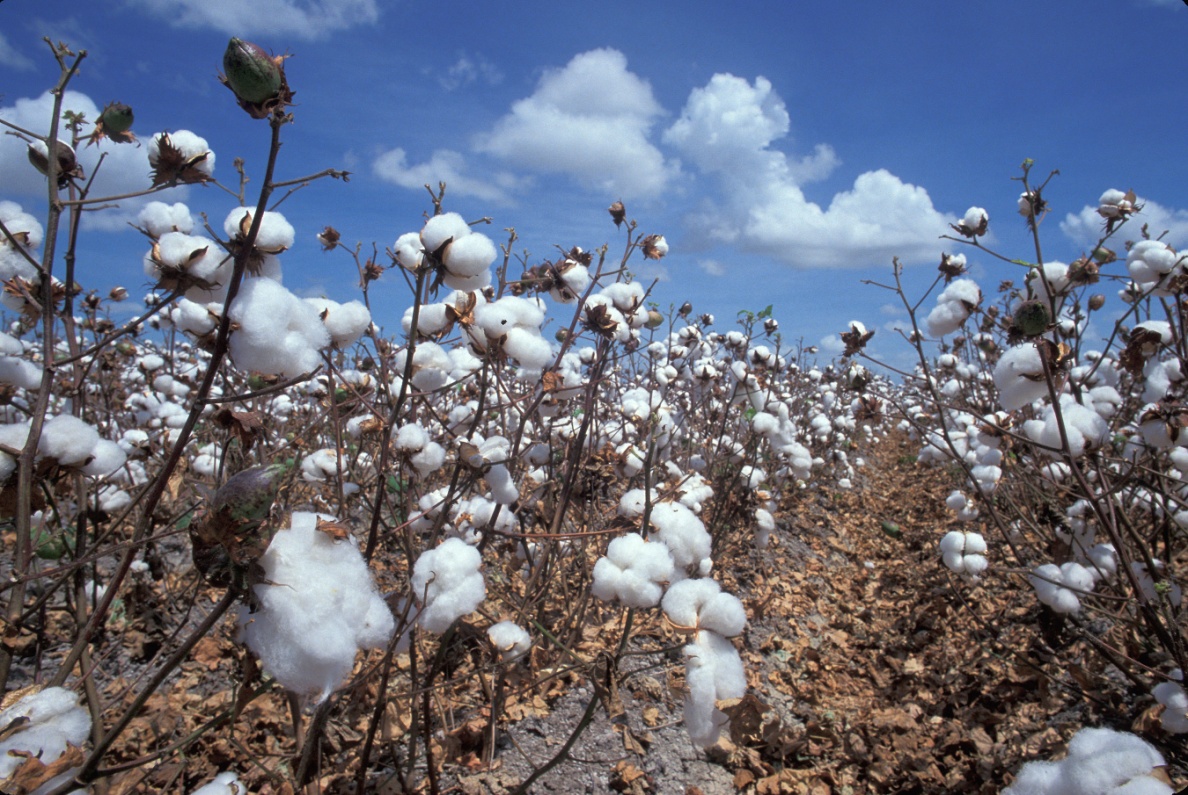 NARAVNA VLAKNA
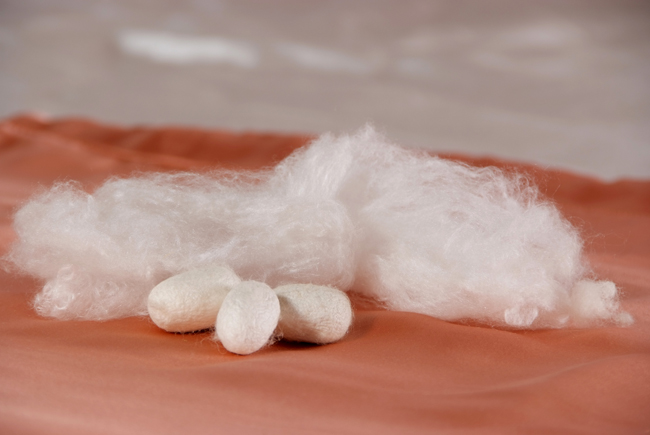 Naravna vlakna v tekstilnih tovarnah predelujejo iz delov
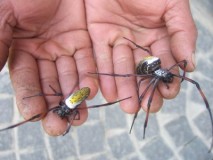 ŽIVALSKE DLAKE
RASTLIN
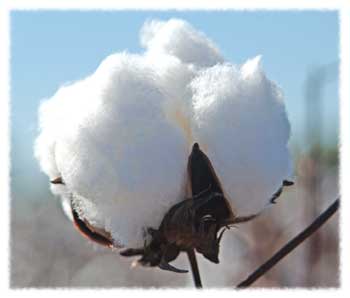 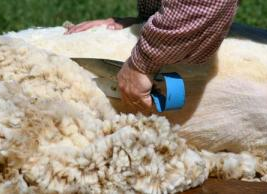 IZLOČKOV
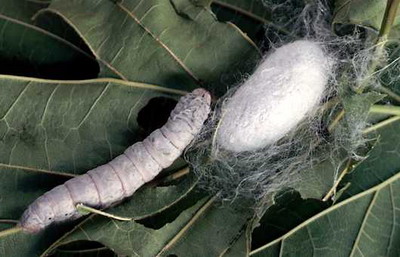 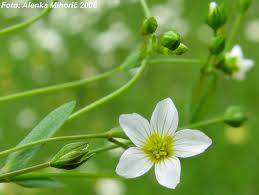 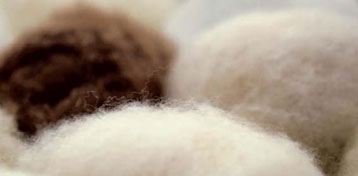 SVILA
BOMBAŽ
VOLNA
NARAVNA VLAKNA RASTLINSKEGA IZVORA
BOMBAŽEVEC
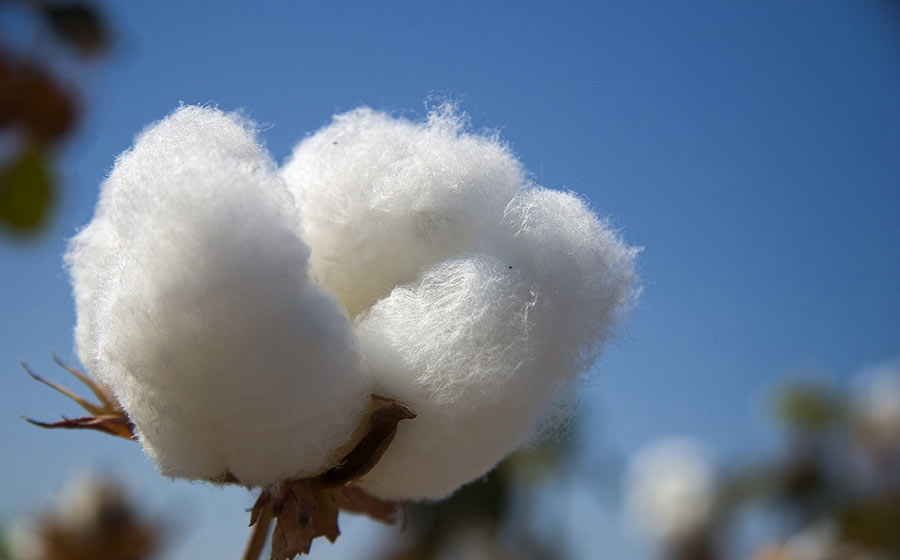 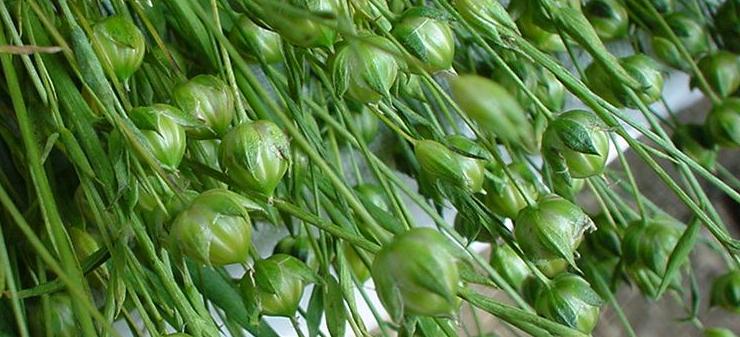 KOKOS
LAN
Bombažna vlakna
JUTA
Lanena vlakna
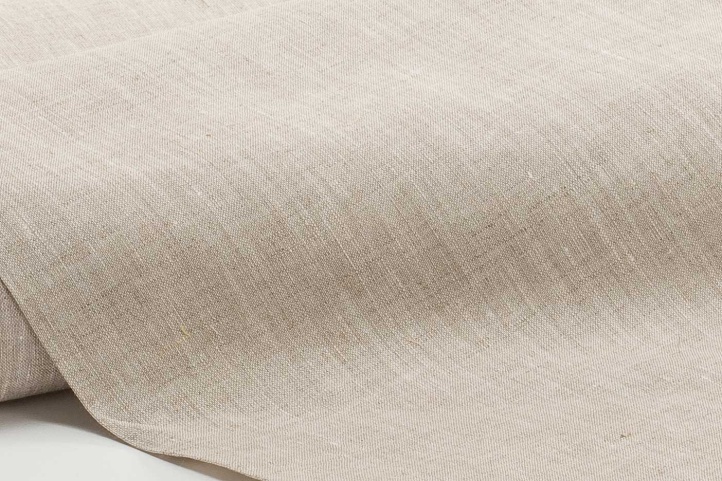 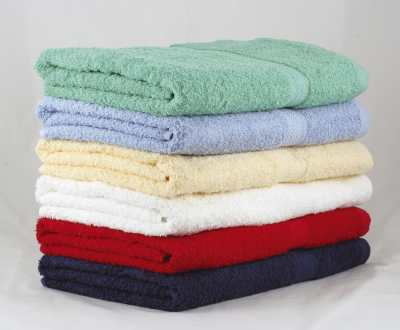 . . .
Prti, posteljnina, poletna oblačila …
Spodnje perilo, brisače, posteljnina …
NARAVNA VLAKNA ŽIVALSKEGA IZVORA
SVILA
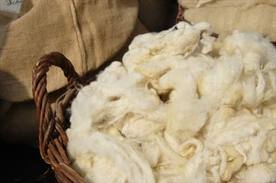 VOLNA
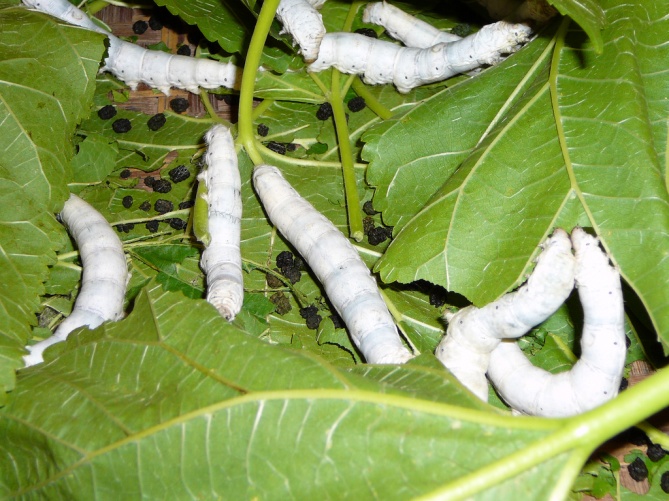 DLAKA OVCE ALI JAGNJETA
GOSENICA SVILOPREJKA
TUDI DLAKA KAMEL IN ZAJCEV
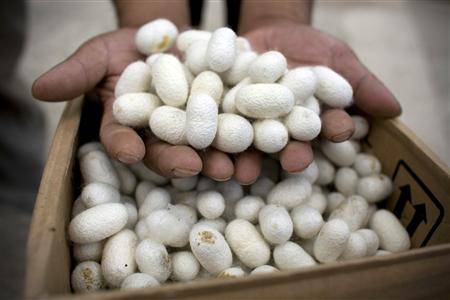 KOKON
Iz niti, vlaken narejen ovoj bube nekaterih metuljev; zapredek
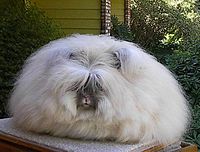 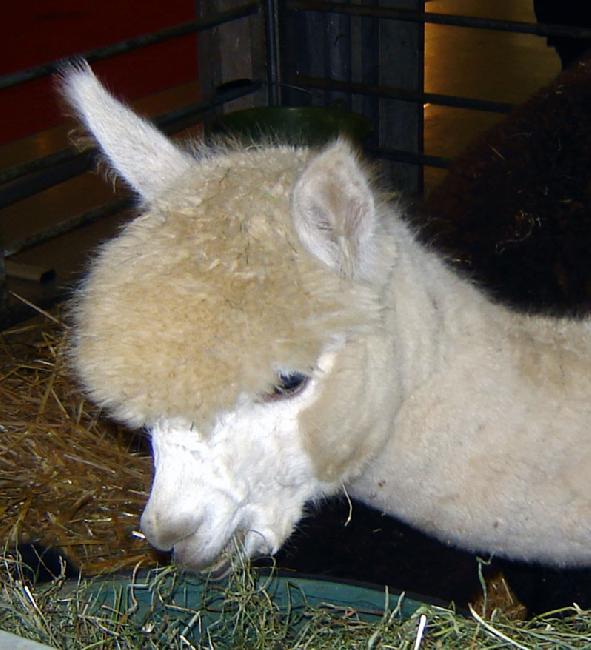 ALPAKA
Daje izredno kakovostno volno, visokega sijaja, ki je veliko boljša od ovčje.
ANGORA ZAJEC
MOHER je elastična, močna volna z dolgimi puhastimi vlakni, prijetna za oko in otip.
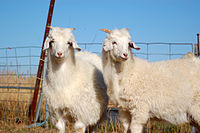 KAŠMIRSKA KOZA
KAŠMIR – ena najkvalitetnejših vrst volne
ZANIMIVOST
Svilopréjka je metulj, ki ni živopisanih barv kot metulji, ki jih poznamo, znana je kot  zapredek iz katerega pridobivajo svilo. Gosenica se hrani z listjem bele murve, iz obustnih predilnih žlez pa izloča tekočo svilo, ki se na zraku strdi.
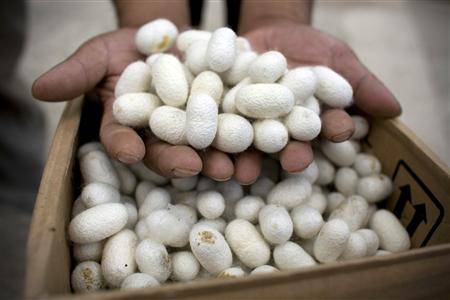 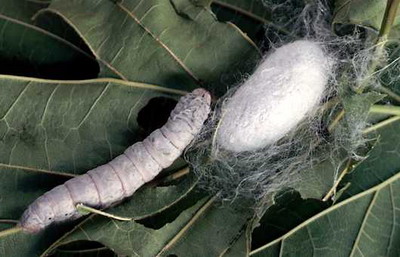 IZDELKI IZ RASTLINSKIH VLAKEN SO:
OBLEKE IZ ŽIVALSKIH VLAKEN SO:
+
+
-
-
VPIJAJO VLAGO IN SE NE MEČKAJO
POŠKODUJEJO JIH ŠKODLJIVCI (GLIVICE IN PLESNI).
UDOBNI
NAPADAJO IN UNIČUJEJO JIH INSEKTI (MOLJI)
VPIJAJO VLAGO IN ZNOJ
ŽAL SE MEČKAJO IN JIH MORAMO LIKATI.
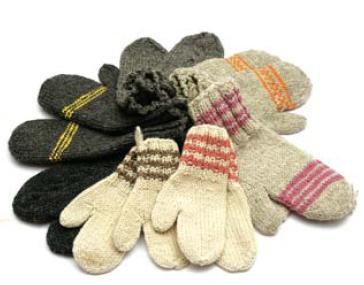 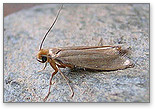 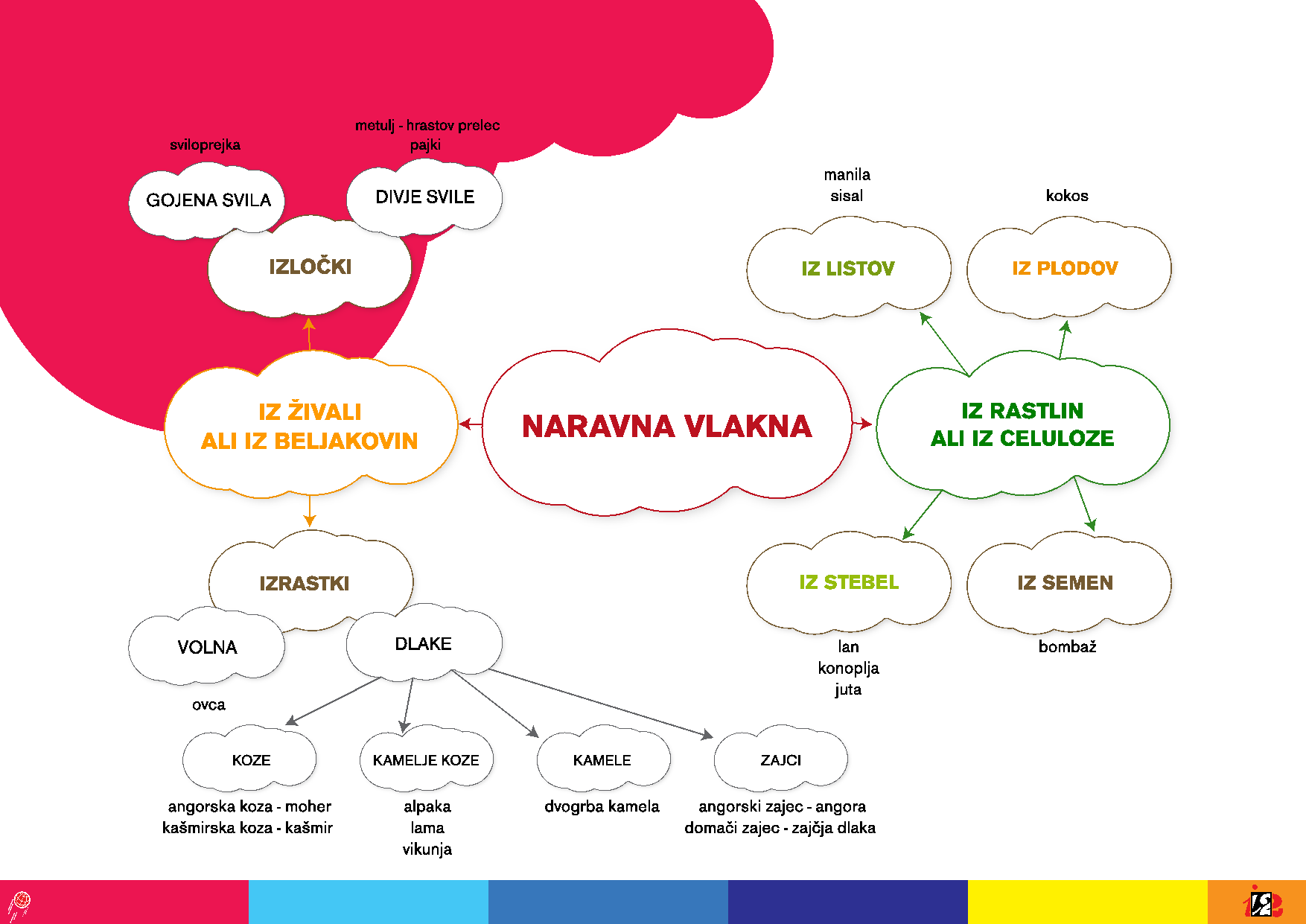 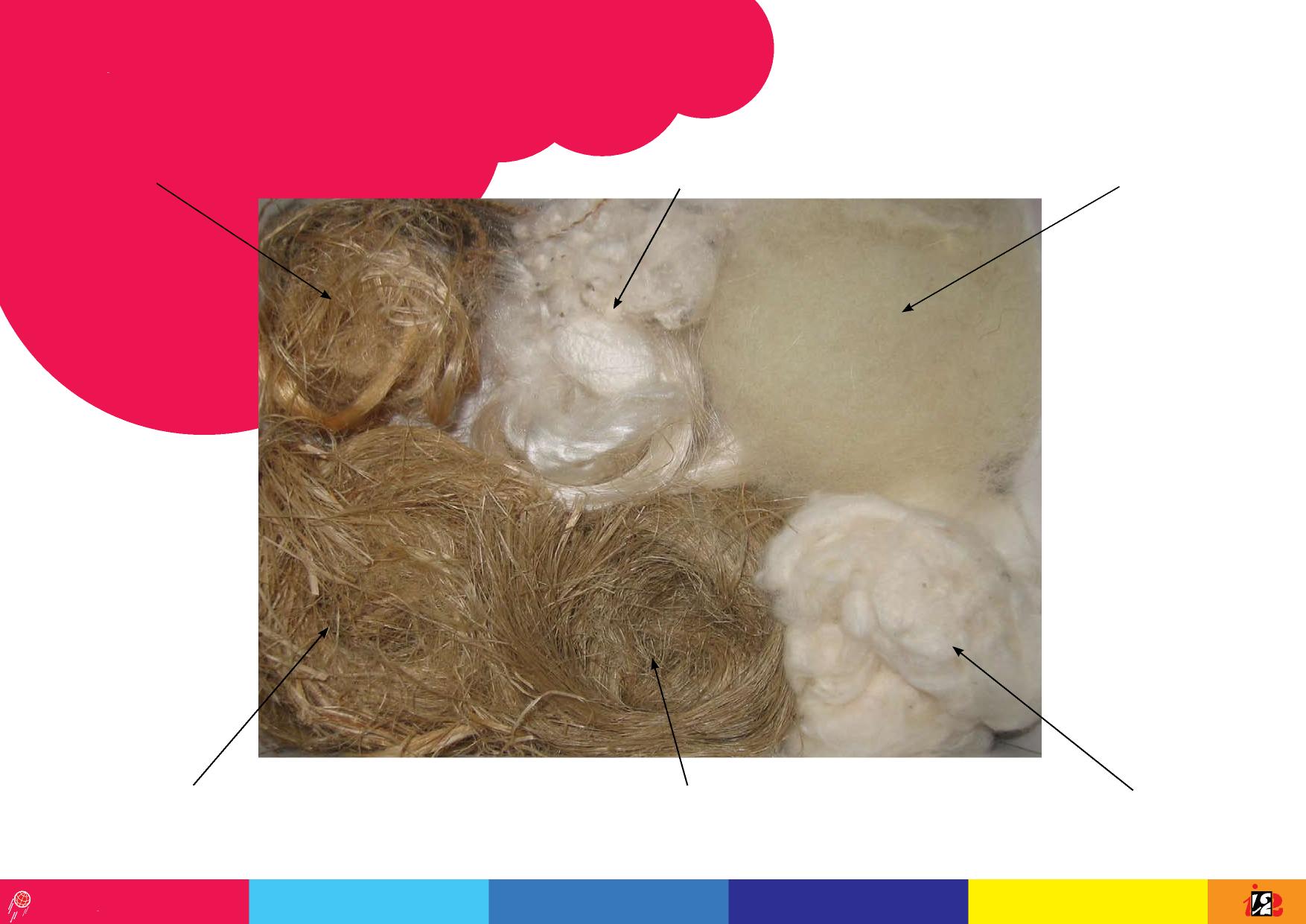 VOLNA
JUTA
SVILA
KONOPLJA
BOMBAŽ
LAN
VLAKNA SE MED SEBOJ RAZLIKUJEJO PO DOLŽINI IN DEBELINI.
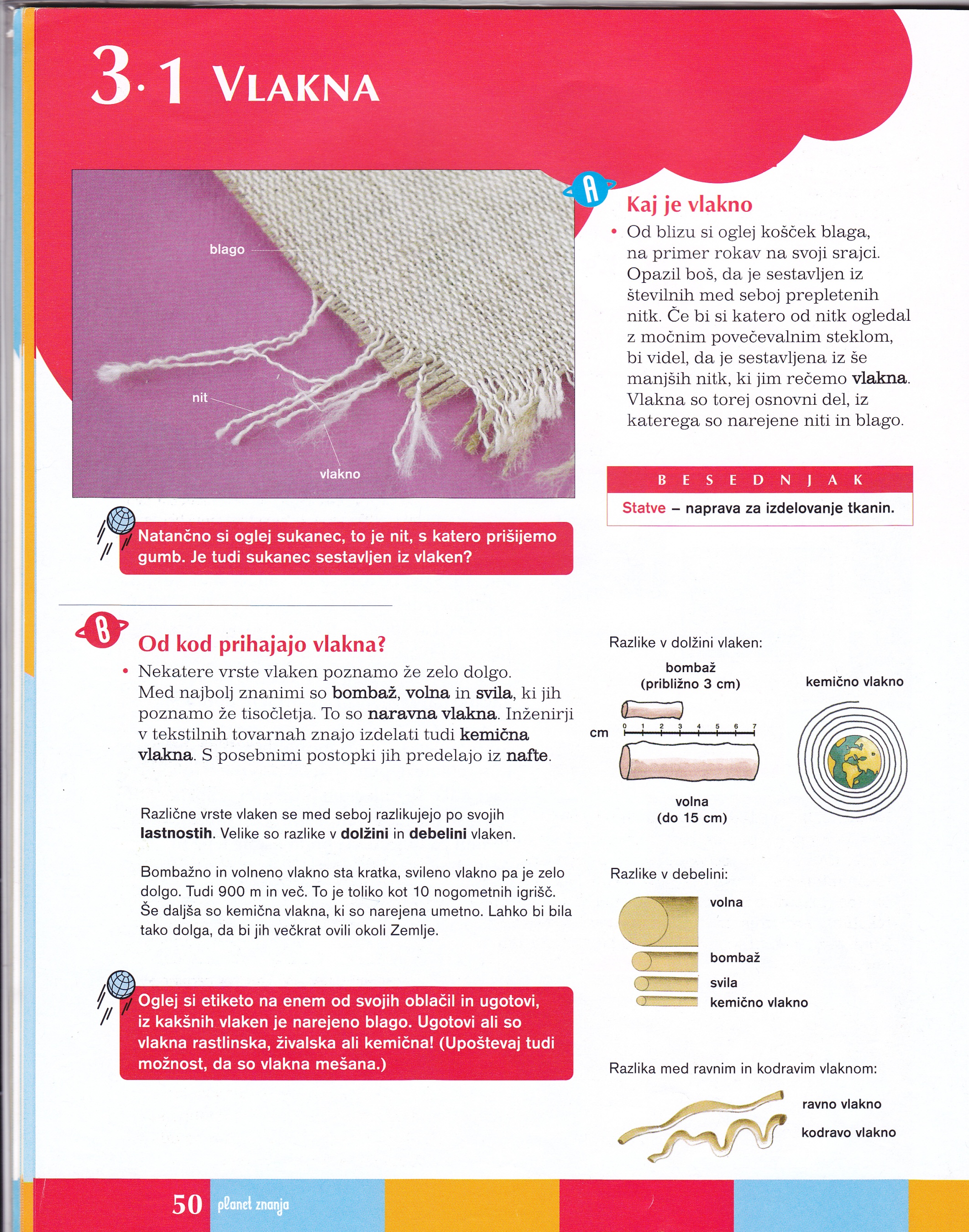 Bombažno in 
volneno vlakno 
sta kratka.
Svileno pa je 
zelo dolgo. 
Tudi 900 m 
in več.
Še daljša so kemična
vlakna, ki so narejena 
umetno. Lahko bi bila tako dolga, da bi jih večkrat ovili okrog Zemlje.
KAKŠNO JE BLAGO, JE ODVISNO OD LASTNOSTI VLAKEN
Tekstilni izdelki so narejeni iz blaga, ki mora imeti 
    določene lastnosti.
Spodnje perilo naj bi bilo mehko na otip
Hlače morajo biti narejene iz trpežnega blaga
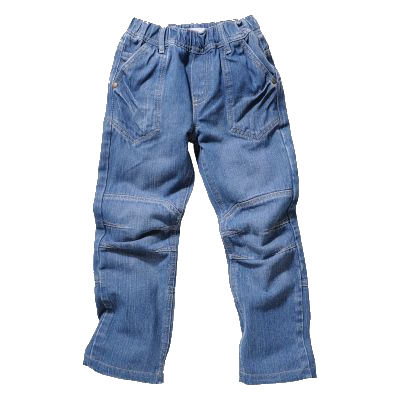 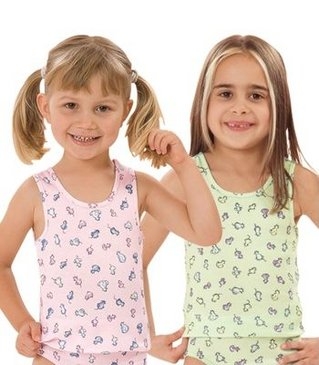 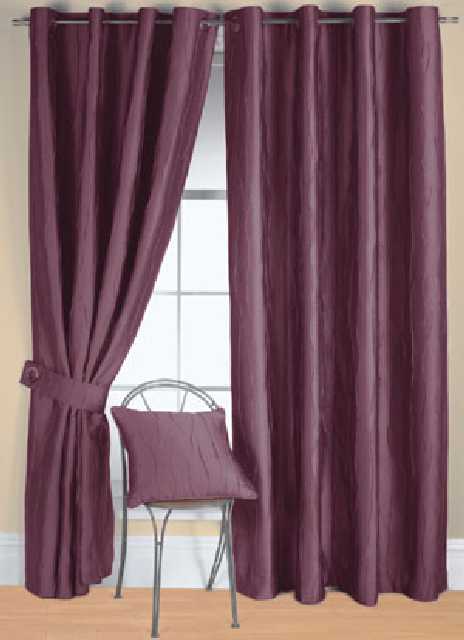 Zavese se morajo
lepo gubati.
Katera oblačila, poleg hlač, morajo biti trpežna?
Vse je odvisno od vlaken, iz katerih je blago narejeno.

Odvisno je od tega, koliko so vlakna upogibljiva, prožna in koliko se raztezajo.
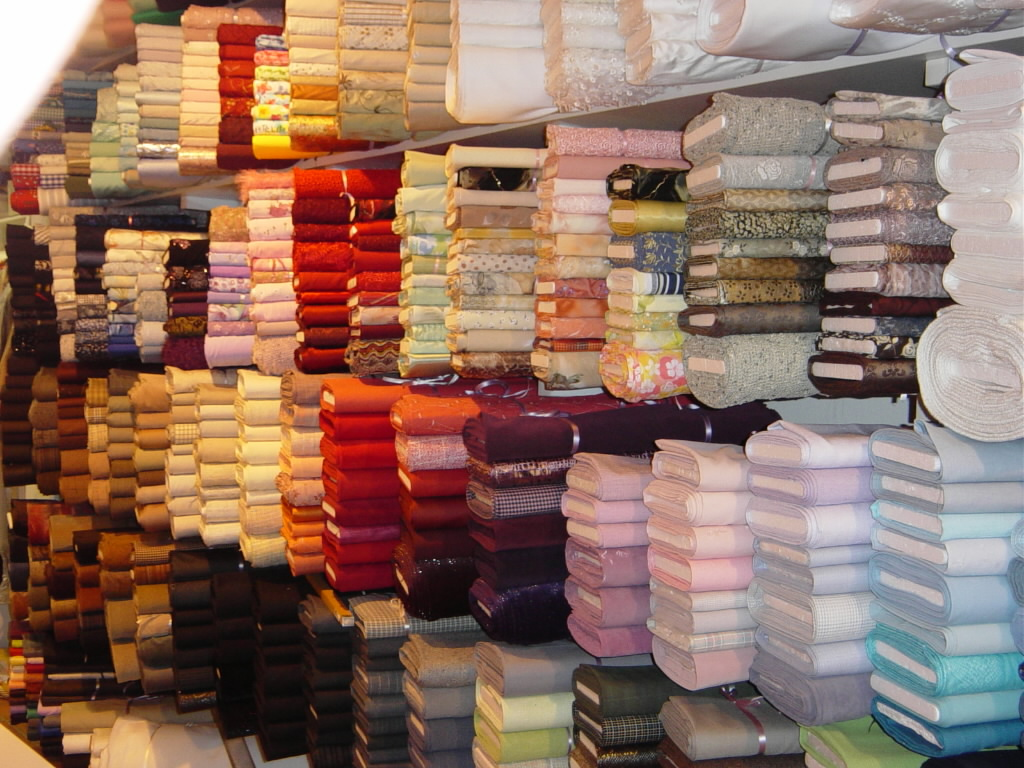 TEKSTILNA OBRT IN INDUSTRIJA
Nekoč so blago izdelovali ročno. Pri delu so si pomagali s statvami.







Kasneje so nastale obrtne delavnice in pozneje tovarne.
Tako je nastala tekstilna industrija.
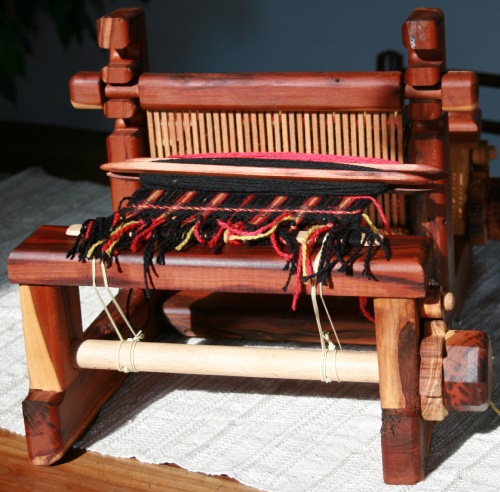 DEJAVNOST
Oglej si etiketo na različnih oblačilih in ugotovi, iz katerih vlaken je narejeno blago. Ugotovi ali so vlakna rastlinska, živalska ali kemična. Večina oblačil je narejena iz različnih vlaken. V zvezek nariši tabelo (primer na učnem listu).
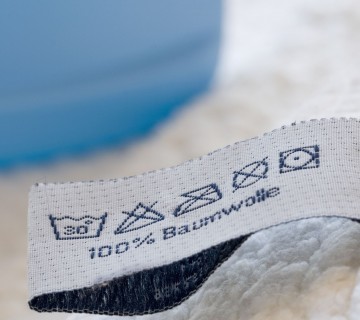